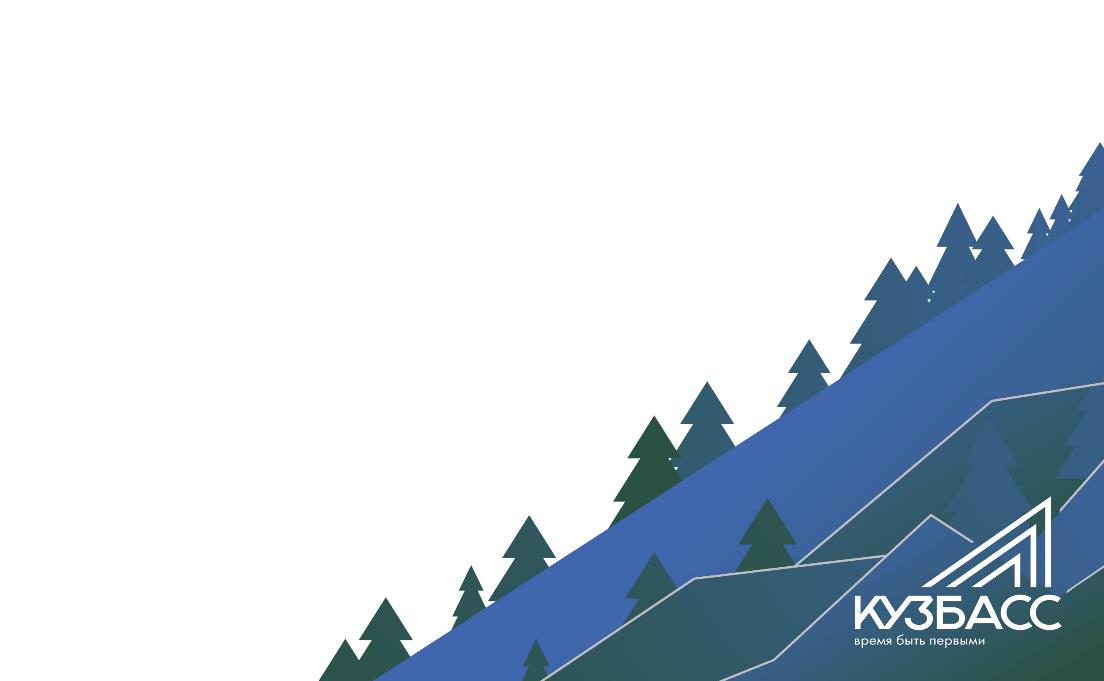 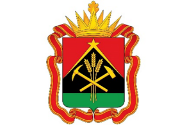 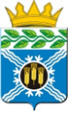 О реализации национальных проектов по итогам 9 месяцев 2022 года
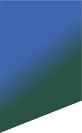 Реализация национальных проектов
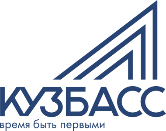 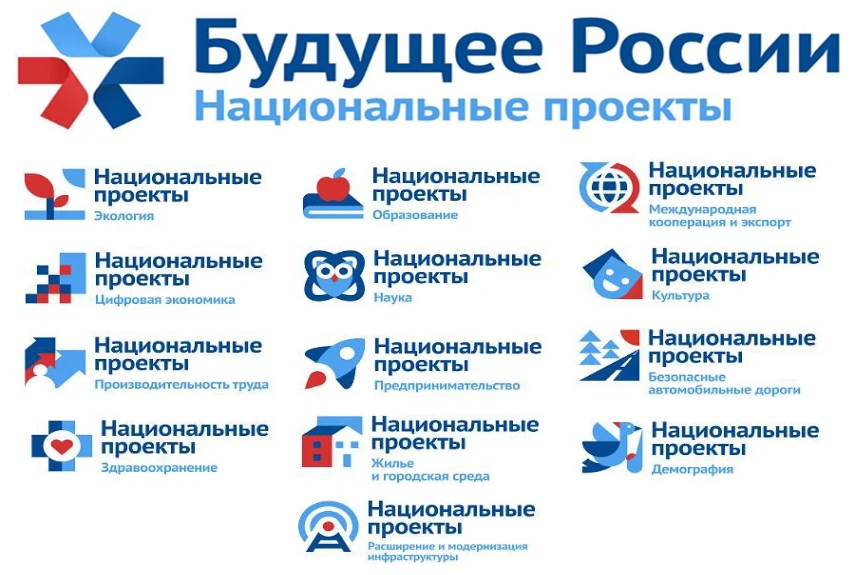 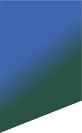 Реализация национальных проектов
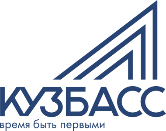 Указ Президента России от 21.07.2020 № 474 «О национальных целях развития РФ на период до 2030 года»,
 5 национальных целей развития РФ:
а) сохранение населения, здоровье и благополучие людей
б) возможности для самореализации и развития талантов
в) комфортная и безопасная среда для жизни
г) достойный, эффективный труд и успешное предпринимательство;
д) цифровая трансформация
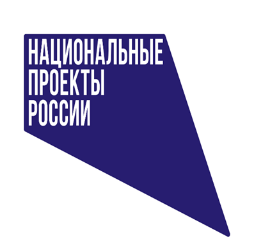 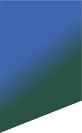 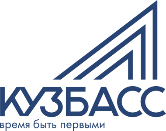 Реализация национальных проектов
Российская федерация:
13 национальных проектов, 
54 региональных проекта
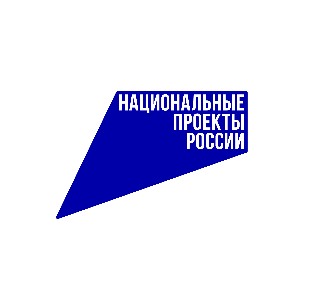 Кемеровская область –Кузбасс:
12 национальных проектов - 46 региональных проектов
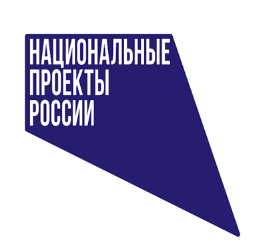 Крапивинский муниципальный округ:
10 национальных проектов
33 региональных проекта
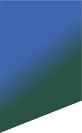 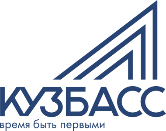 «Образование»
«Современная школа»
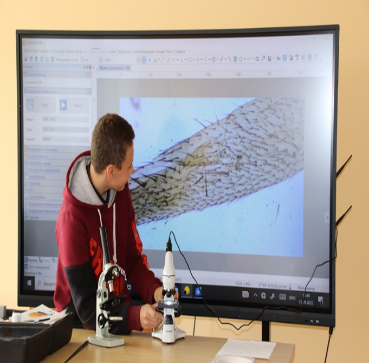 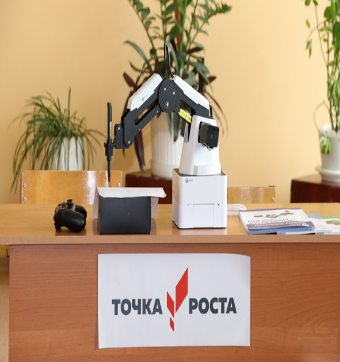 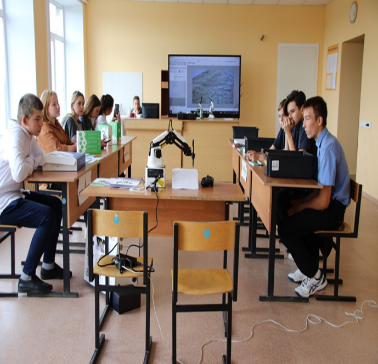 «Точка роста» в Банновской школе
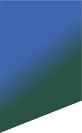 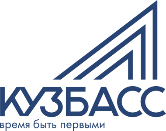 «Образование»
«Цифровая образовательная среда»
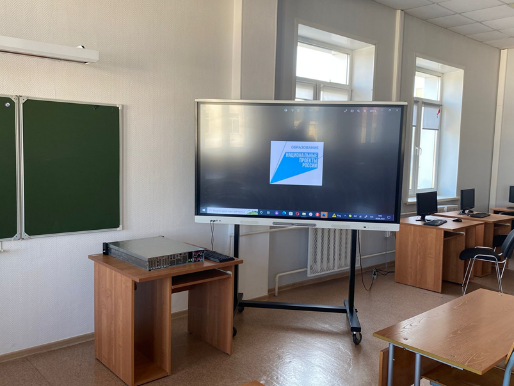 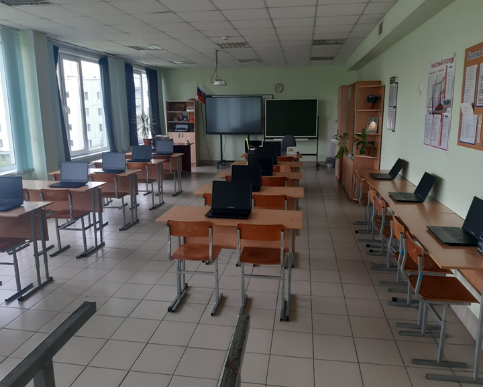 Борисовская школа
Зеленогорская школа
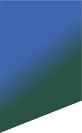 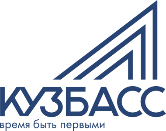 «Образование»
«Успех каждого ребенка»
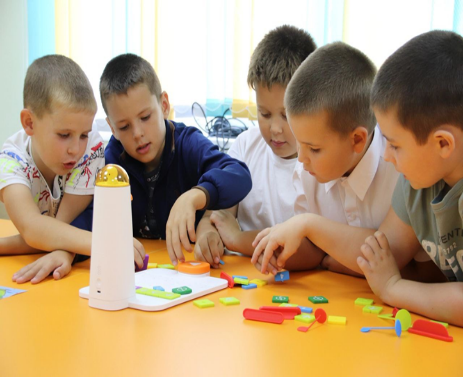 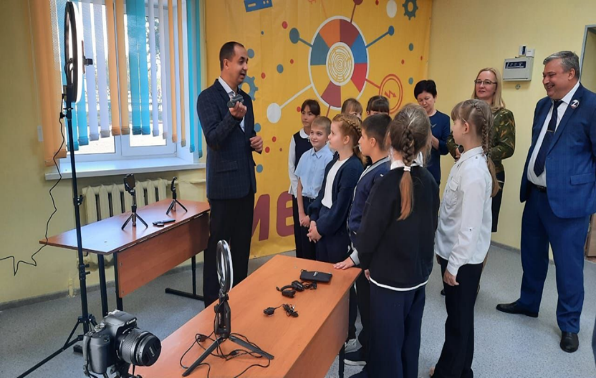 Крапивинский дом детского творчества
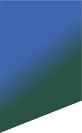 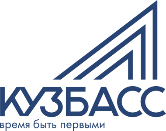 «Культура»
Освоено 515,5 тыс. руб.:
Приобретение оборудования
Пополнение библиотечных и музейных фондов
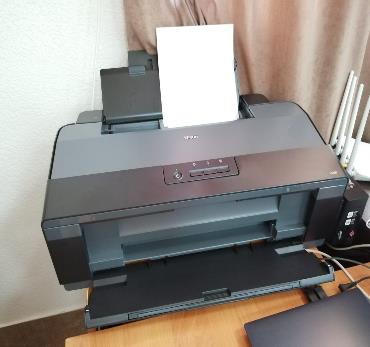 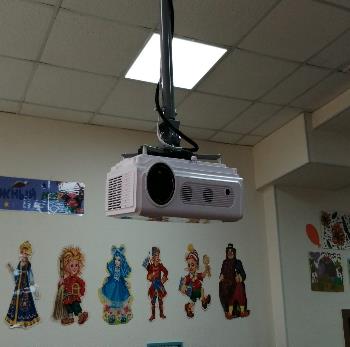 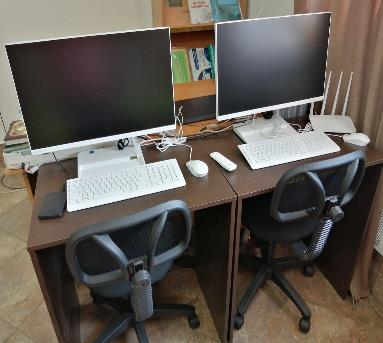 Стало
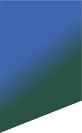 «Культура»
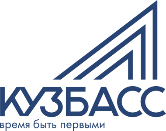 С 2019 года оцифровано 8922 экземпляра (план – 10000)
Электронный каталог книг – 56061 экземпляров
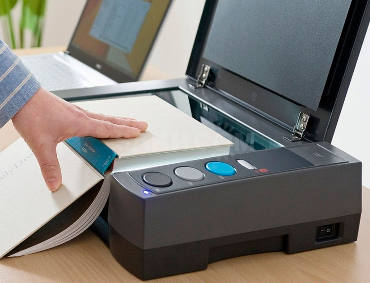 Было
Стало
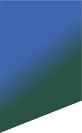 «Здравоохранение»
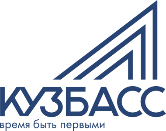 развитие системы оказания первичной медико-санитарной помощи
борьба с сердечно-сосудистыми заболеваниями
борьба с онкологическими заболеваниями
развитие детского здравоохранения
обеспечение медицинских организаций системы здравоохранения квалифицированными кадрами
создание единого цифрового контура в здравоохранении на основе ЕГИСЗ
развитие экспорта медицинских услуг
модернизация первичного звена здравоохранения РФ
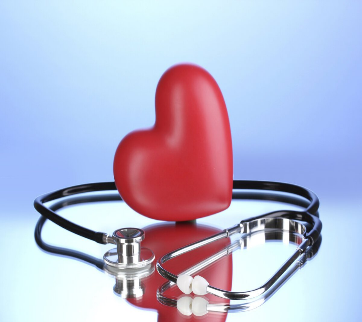 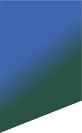 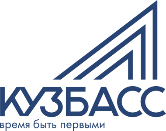 «Здравоохранение»
цифровой маммограф
рентгеновский диагностический комплекс
флюорографический аппарат
рентгенографический аппарат
модульный ФАП в п. Каменный
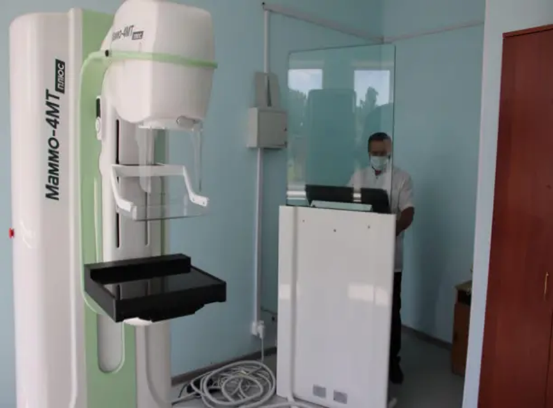 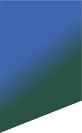 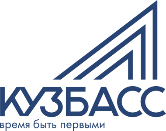 «Здравоохранение»
диспансеризация детей-сирот и детей, попавших в трудную жизненную ситуацию – 304,5% 
диспансеризация опекаемых и усыновленных детей – 53,8%
медицинский осмотр несовершеннолетних профилактический -5,9%
диспансеризация определенных групп взрослого населения 1 этап – 24,5%
 углубленная диспансеризация определенных групп взрослого населения – 66,1%	
прибыли: 1 врач и 2 человека со средним медицинским образованием
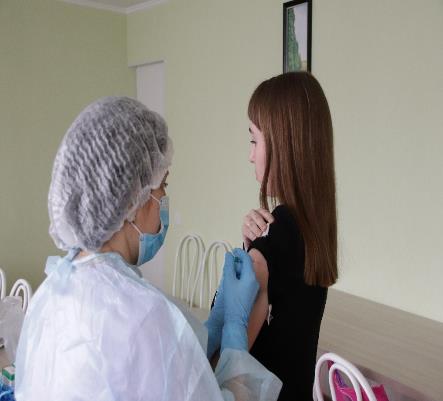 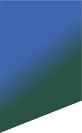 «Демография»
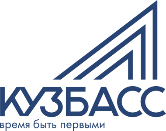 «Разработка и реализация программы системной поддержки и повышения качества жизни граждан старшего поколения»:
 увеличение продолжительности здоровой жизни
система долговременного ухода за пожилыми людьми и инвалидами 
занятость людей старшего поколения
«Формирование системы мотивации граждан к здоровому образу жизни, включая здоровое питание и отказ от вредных привычек»
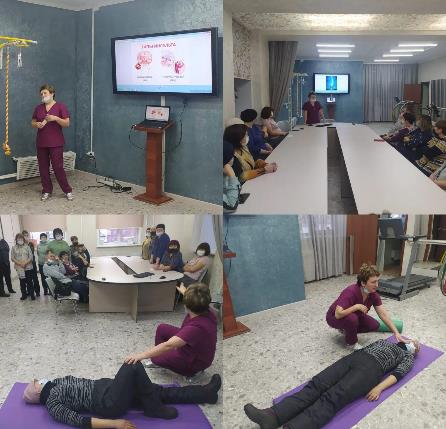 Обновление МТБ
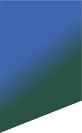 «Демография»
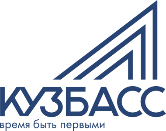 «Финансовая поддержка семей при рождении детей» - 37,8 млн. руб. :
ежемесячные выплаты при рождении первого ребенка
ежемесячные выплаты при рождении третьего и последующего ребенка до 3-х лет
меры поддержки многодетным семьям
средства областного материнского капитала
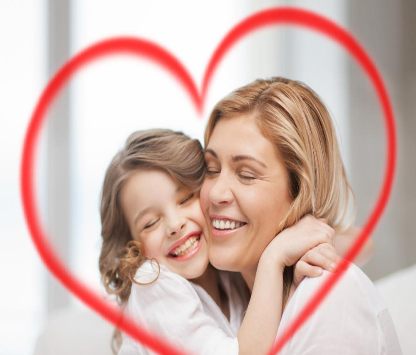 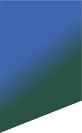 «Жилье и городская среда»
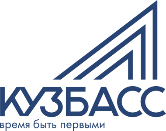 строится 33 квартирный жилой дом в пгт. Крапивинский
ввод жилья  1190 кв.м. (план 7000 кв.м.)
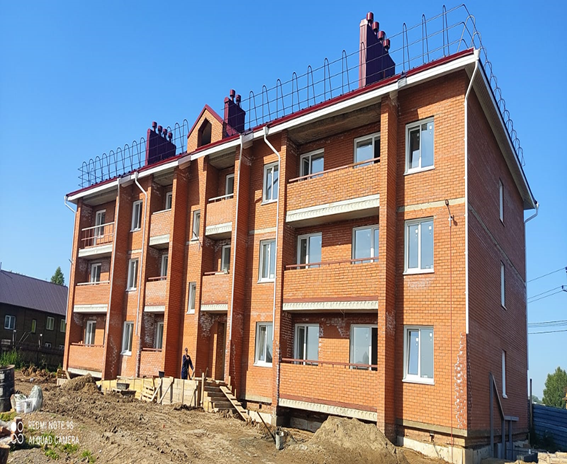 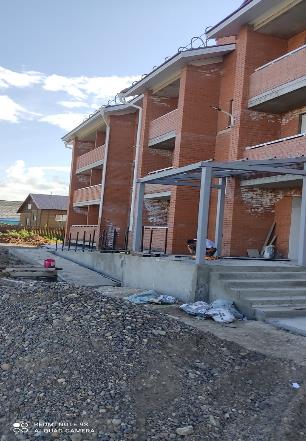 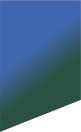 «Жилье и городская среда»
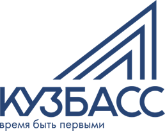 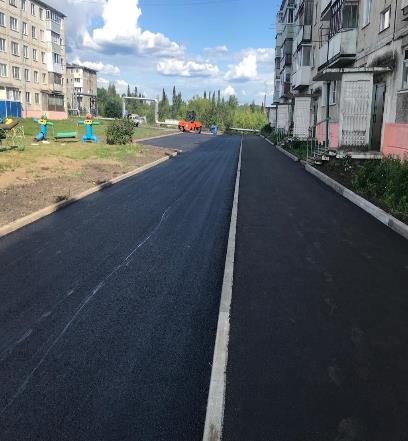 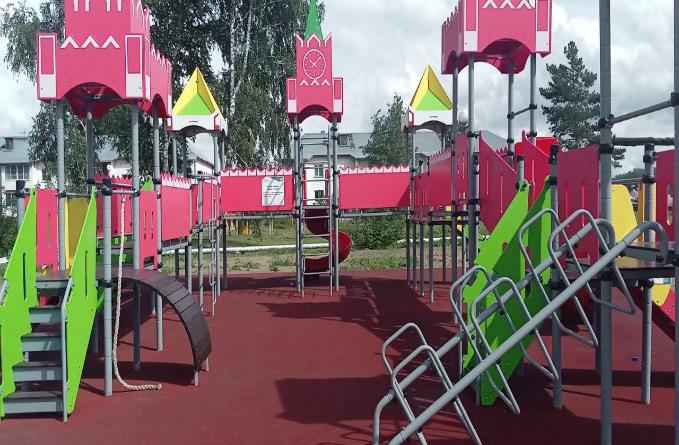 пгт. Зеленогорский, д. 81
пгт. Крапивинский, детская площадка «Кремль»
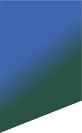 «Малое и среднее предпринимательство и поддержка индивидуальной предпринимательской инициативы»
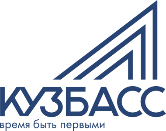 создание благоприятных условий для осуществления деятельности самозанятыми гражданами;
создание условий для легкого старта и комфортного ведения бизнеса;
акселерация субъектов малого и среднего предпринимательства.
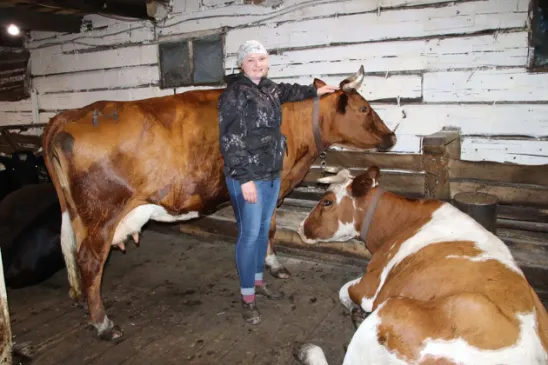 Малашкина О.В.
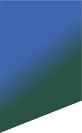 Безопасные и качественные дороги
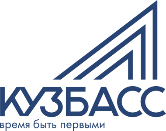 дорожная сеть 
общесистемные меры развития дорожного хозяйства 
безопасность дорожного движения
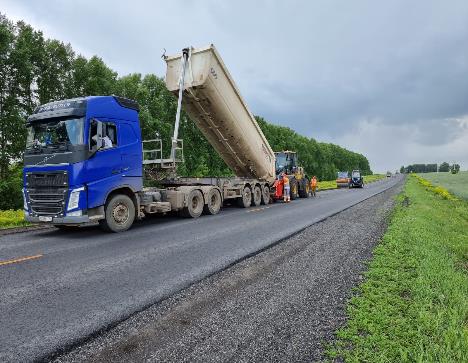 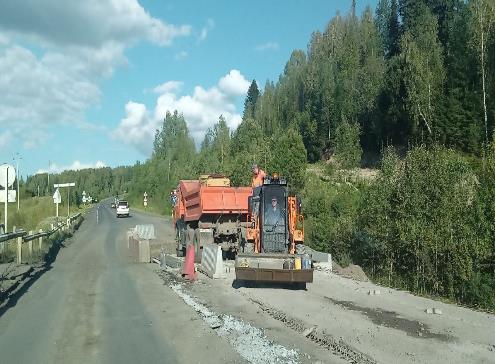 Ремонт дороги Крапивино - Панфилово
Ремонт моста через р. Большая Кедровка
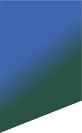 Экология
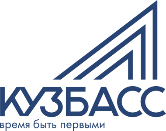 сохранение лесов
комплексная система обращения с твердыми коммунальными отходами
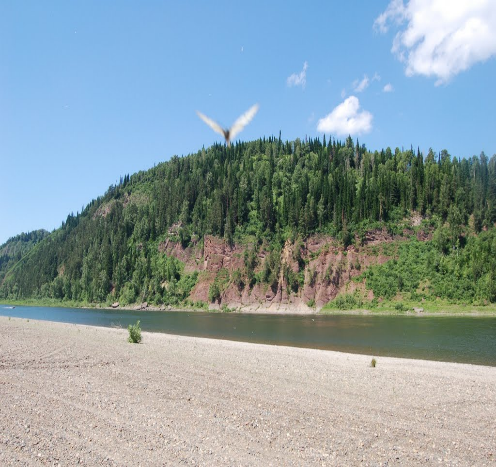 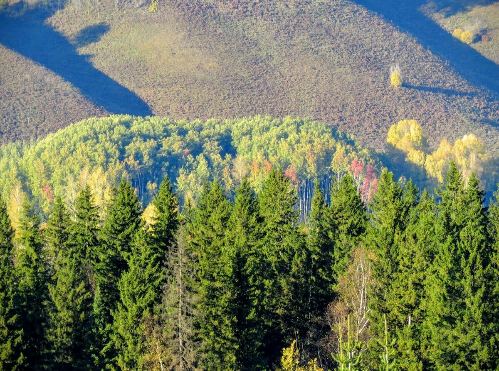 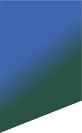 Международная кооперация и экспорт
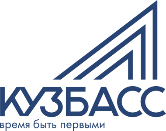 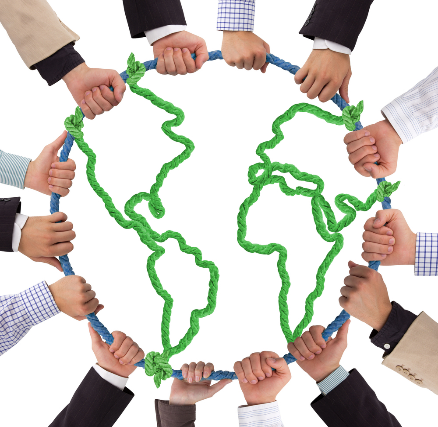 экспорт продукции АПК в Кузбассе
системные меры содействия международной кооперации и экспорта
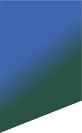 Цифровая экономика Российской Федерации
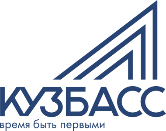 информационная структура
информационная безопасность
цифровое государственное управление
цифровые технологии
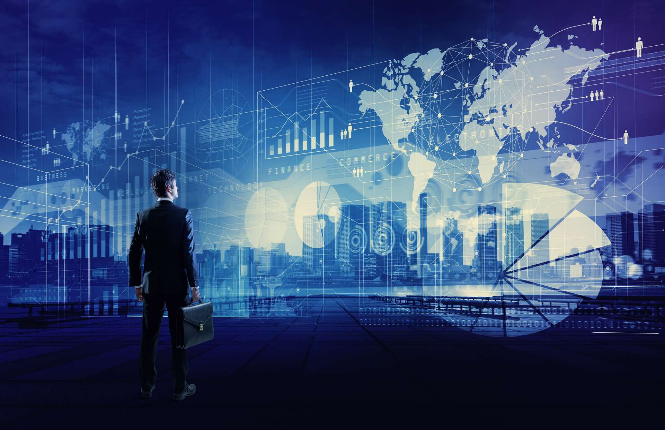 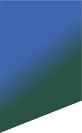 Планы на 2023 год
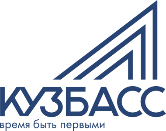 Открытие новых направлений по региональному проекту «Успех каждого ребенка» 
Обновление материально-технической базы современным компьютерным оборудованием в рамках проекта «Цифровая образовательная среда»
Обновление материально - технической по направлению «Создание системы долговременного ухода за гражданами пожилого возраста и инвалидами»
Благоустройство придомовых территорий и мест отдыха: дом №83 и дом №19 в пгт. Зеленогорский, работы по благоустройству центральной аллеи в пгт. Зеленогорский
Строительство многоквартирных домов в пгт. Крапивинский 
Ремонт участка дороги «Крапивино – Панфилово»
Ремонт моста через р. Большая Кедровка
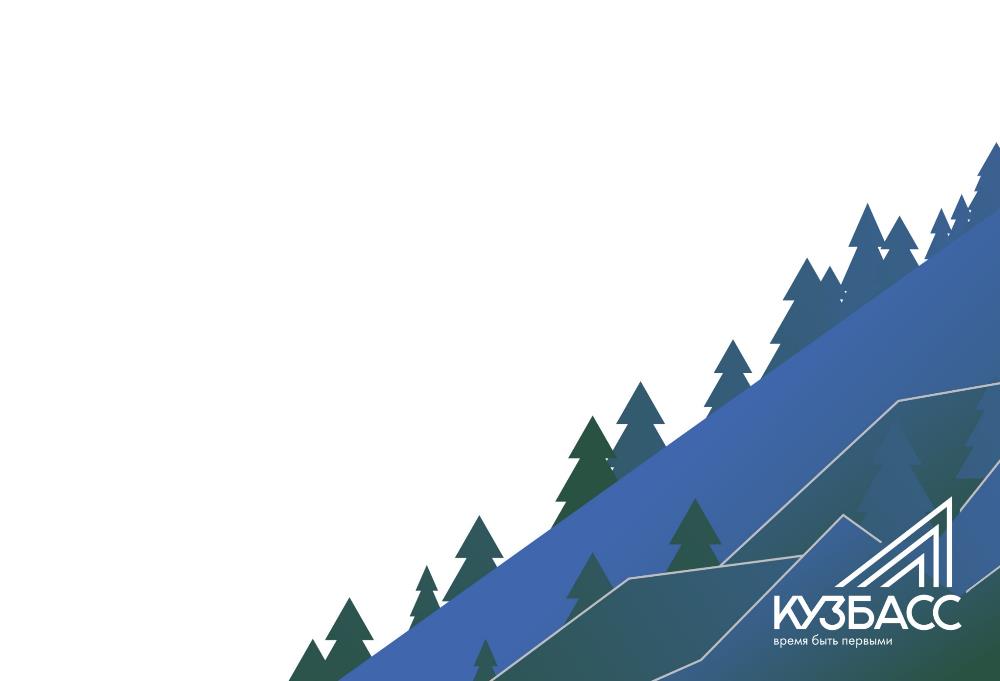 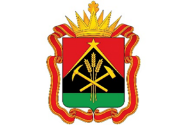 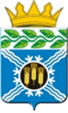 Спасибо 
за внимание!